AN AGILE DEVELOPMENT METHODOLOGY
The Sprint Activities Schedule
The Sprint Activities Schedule
The Agile Process Team
Brad Huett		Don Kasner
Megan Schmid	Dave Latham
Erich Villasis		Steven Hill
Siva Natarajan		Bryce Budd
Tuesday, February 18, 2014
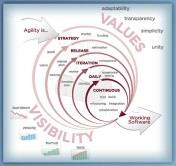 What are Sprint Activities?
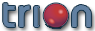 The Iteration Cycle: A Ten Business Day Activities Plan
The Agile Sprint has three types of activities that are performed within the ten day period:
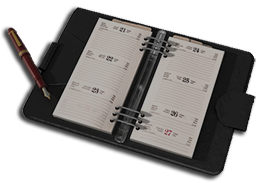 Current Sprint Activities
Previous Sprint Activities
Next Sprint Activities
The activities are labeled as Day 1 through Day 10. Most days have activities that span two types.
The Sprint Activities Schedule helps define and clarify the activities that a given Agile Role has on any given day of the iteration.
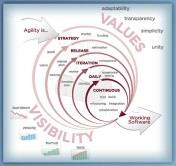 What are Week One Activities?
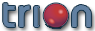 Week 1 of the Agile Sprint
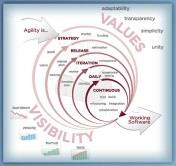 What are Week TwoActivities?
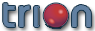 Week 2 of the Agile Sprint
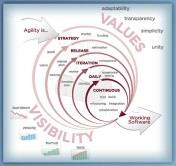 In Conclusion: Sprint Activities Schedule
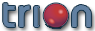 Understanding the Sprint Process
Change is hard for most people. Our comfort zones protect us from harm in our minds. This is a false sense of protection.
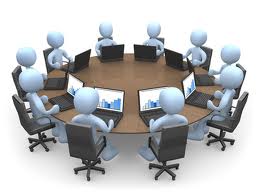 As a working team we need clarity and comfort in our roles and responsibilities
In the transition stages of change we need a “Security Blanket”. The Sprint Activities Schedule is the blanket. It life span is generally very short as the Sprint daily activities become second nature very quickly
The Sprint Activities Schedule is a Short-term “Cheat Sheet” that adds Process Clarity to the Changing Environment